Hvordan arrangere kurs for personer med revmatiske sykdommer?
Liv Rognerud Eriksson
Fagsykepleier/ LMS 
Diakonhjemmet Sykehus
[Speaker Notes: Praktisk og litt om HP og noen begreper. HP som et verktøy i behandlingen. Datidens befolkning apropos SAMVALG visser seg ikke bare gjør og har heller ikke full tillit til lege – vil forstå og oppleve trygghet og med det få tro på tiltakene som sammen bestemmes.]
Mål for undervisningen:
Dere har fått nye «a-haer» og sett

Sammenhengen mellom hensikt, metoder og rammer
Helsepedagogikk og læring
Eksempler på virkemidler
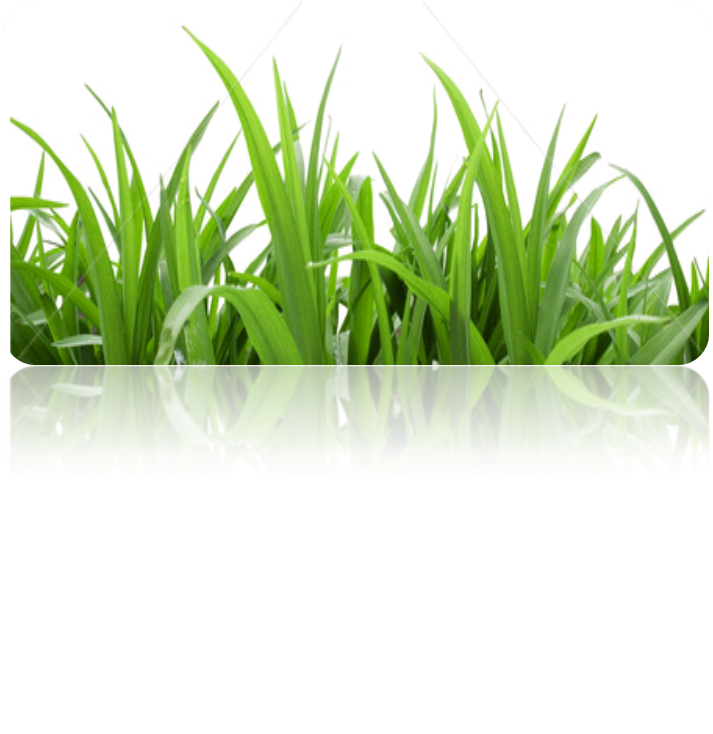 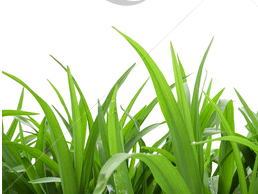 ” Med mål om å formidle alt formidles ingenting”

Erik Lerdahl 2001
Forberedelser:
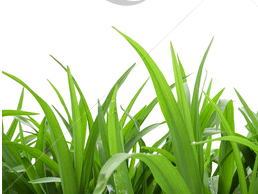 Hensikt
Rammer
Metoder
[Speaker Notes: Hensikt: Hvem er kurset for og hva er hovedhensikten med dette kurset? Etter meg kommer Hilde Berner hammer, vi har kurs for pasienter og pårørende som har vært til en utredning på avdelingen med spørsmål om en betennelses aktig revmatisk sykdom. Deltagerne på kurset vårt har ikke det, de har fått diagnosen fibromyalgi. Personer med fibromylgi skal behandles og få oppfølging i kommune helsejeneste. Hensikten da er å gi en oppsummering, undervisning om hva Fibromyalgi er, årsak og bakgrunn, kjennetegn og hvordan da hvordan da diagnosen stilles og om hvordan leve best mulig?

Rammer: Da tiden i en poliklinisk møte ofte ble for kort, pasienten hadde mange spørsmål opplevde revmatologene uifra de rammene som var gitt i poliklinikken, en tilkortkommenhet. Vi ville utvide og har lagd et kurs på 5 timer, som pasientene blir anbefalt og invitert til.

Metoder: Hilde som kjente litt til kurs virksomheten i grupper på LMS tok kontakt. Gruppe som metode og virkemiddel vil jeg komme tilbake til straks. Hvilke andre metoder som benyttes er avhengig av tidsrammen, hvor kjente blir de, målgruppen, og ikke minst hvilket innhold skal kurset ha og hva er hensikten.

ledelsesforankring
”Gode rammer frigjør tankene”

Erik Lerdahl 2001
Viktig med intro, få de fort på banen. Summe med hverandre, løser opp stemningen.. Økt helse kom. Samvalg. Etterlevelse, økt grad av etterlevelse. Og mindre bruk av helsetjenester.]
Læring
Læring og undervisning er to forskjellige dimensjoner. At jeg som helsearbeider har undervist om noe, betyr ikke at den jeg underviser har lært. 
	Læring er det som skjer i den enkelte!

	(Jfr. tegneserie om Prikken)
[Speaker Notes: Sjekke ut. Åpne spørsmål. Har dere forstått? I minder grupper – la noen gjenta.]
Helsepedagogikk
bruk av pedagogiske virkemidler for å bidra til at personer som har langvarige helseutfordringer og deres pårørende kan få økt kunnskap om egen situasjon og bli styrket i mestring av det å leve med slike utfordringer 





https://mestring.no/hva-er-laering-og-mestring/sentrale-begreper/helsepedagogikk-2/.
[Speaker Notes: Hva skal til for å lære og forstå i forhold til egnen helse?
Formidling. Jeg vil ikke si hva vi ikke skal. Mere hva vi skal legge vekt på: folkelig språk. Vite hvem vi snakker til. Har de konsentrasjonsvansker, smerter og fatigue, korte forelesningsseanser, lufte i rommet, opp og stå innimellom og oftere pauser. Stoppe opp- to og to, Hva av det dere har hørt til nå har vært viktig? Benytte ulike metoder, skrive på tavle – benytte korte filmer etc.]
Kunnskapsbasert praksis
Forskningsbasert kunnskap
Erfaringsbasert kunnskap
Brukerkunnskap
[Speaker Notes: I lys av forskningsbasert praksis, er det et mål og benytte en tilnærming eller virkemidler som fremkaller både forskningsbasert, erfaringsbasert og brukerkunnskap. 


kurs for pasienter og pårørende. Respekt for pasientrollen, den komplekse situasjonen mange står i, og kunnskapen de sitter med. I kurs – ulik grad av både forskningsbasert, erfaringer med sykdom og helseutfordringer. Alt vi gjør er heller ikke forskningsbasert, mye er bygget på erfaringer. Et samsvar og en respekt for helheten vil gi deltagerne nye oppdagelser – bidra til å se sammenhenger og en opplevelse av mening og ha verdi som i beste fall bidra til endring. Et likeverdig møte
En relasjon der begges kunnskap, erfaringer og følelser er viktige. Maktballanse.]
Pedagogiske virkemidler er metoder som bidrar til oppmerksomhet, oppdagelse og økt grad av mestring
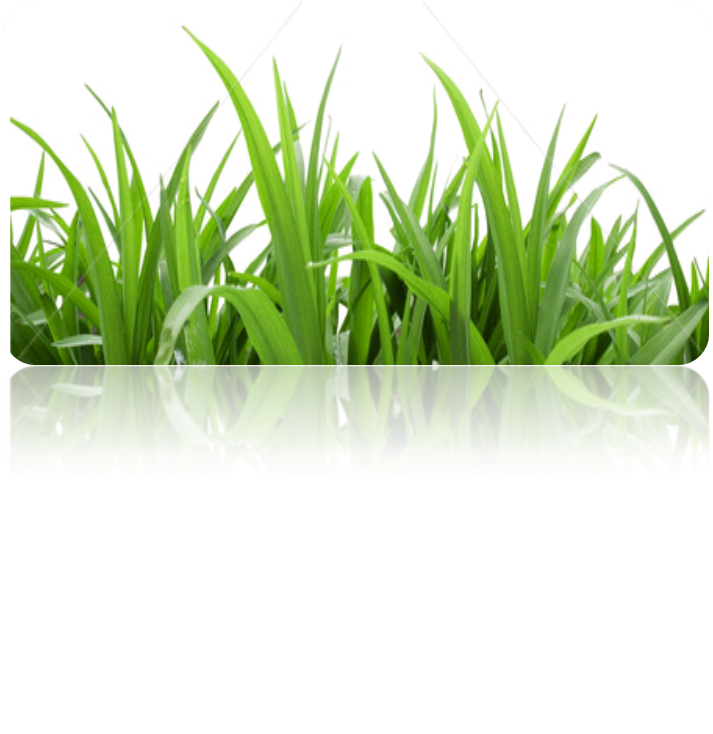 [Speaker Notes: Det betyr virkemidler/ tilnærmimg som bidrar til at deltagerne opplever formidlingen forståelig, relevant, aktuell og håndgripelig.. Oj, dette er noe for meg! Dette gir mening og dette vil jeg være med og påvirke! , jeg kan bidra til å oppleve bedre helse]
Helsepedagogiske virkemiddel
Språket, kommunikasjonen, holdninger
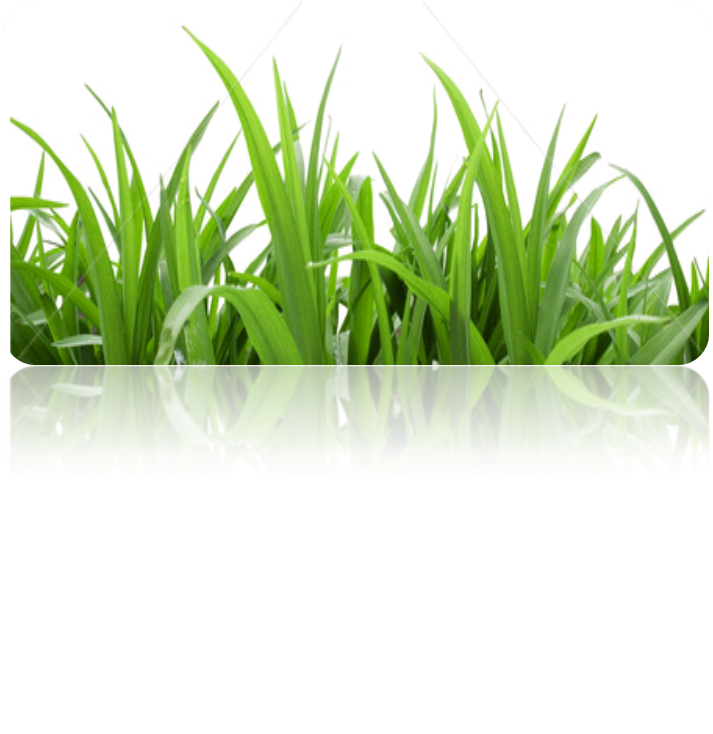 [Speaker Notes: Holdninger
Språket: Vi har lett for å få oss et stammespråk, fagterminologi, osv. snakker fort og selvfølgelig. Her har vi alle noe å lære. Har vi forstått det selv? Kan jeg forklare det enkelt med respektHvem er i gruppen, er de forskjellige eller har de en fellesnevner(f eks revmaskolen hvor alle er forholdsvis nysyke) Hvilke erfaringer har de? 
Benytte åpne undrende spørsmål for å få fram brukerkunnskapen og erfaringene er nyttig, for eksempel pedagogisk sol eller ufullstendige setninger. Få fram deltagernes stemme. Vi er vant til å forelese. Bryte opp – la det være stille. Møte andre.

Vedstå det for seg selv (slik er det for meg)
Lytte til andres erfaringer – muligheter til å oppdage at vi er både like og forskjellige
Opplevelse av ’vi- fellesskap’
Erfaringsutveksling mellom personer som lever med kronisk sykdom er en viktig kilde til læring. 
Gi deltakere anledning til å snu seg mot hverandre i dyader/triader.
Hvordan er det å være deg akkurat nå?
	eller: Hvordan har du det akkurat nå?
Hva tenker du/dere om det du/dere har vært med på?
Hvordan er det for deg å sette ord på dette?
I gruppe: Hvordan er det for dere andre å være her og høre dette?
Åpen i motsetning til lukket tenkning

Gir muligheter til å hente frem kunnskaper som jeg ikke nødvendigvis vet at jeg har

Stimulerer til kreativitet og mestring

Setningene kan være hypotetiske:
	Aktiv tankeprosess samtidig som den er uforpliktende. - Jeg trenger ikke handle på det jeg kommer frem til.
Å undres er å være åpen. Undring er en aktiv tankeprosess og samtidig er den uforpliktende. Jeg trenger ikke ha noen løsninger eller svar.
Hensikten med undring er å bidra til å ’få tak i’ kunnskaper fra eget ’meningsreservoar’

Eks:
Jeg undrer meg på hvordan hverdagen min ville være hvis jeg var mer bevisst på balansen mellom aktivitet og hvile….?
Jeg undrer meg på hvordan jeg selv ville reagere, dersom jeg lyttet mer til brukernes følelser ………]
Ufullstendige setninger, eksempler:
Hvis du skal ta MTX så ….
Et mulig svar: Hvis jeg skal ta MTX så må jeg få tid til å snakke med mannen min først. 

Du sier du vil begynne med kondisjonstrening. Det du kan starte med da er…
Et mulig svar: Det jeg kan starte med da er å gå raskt opp de tre etasjene på jobben i alle fall to ganger om dagen.
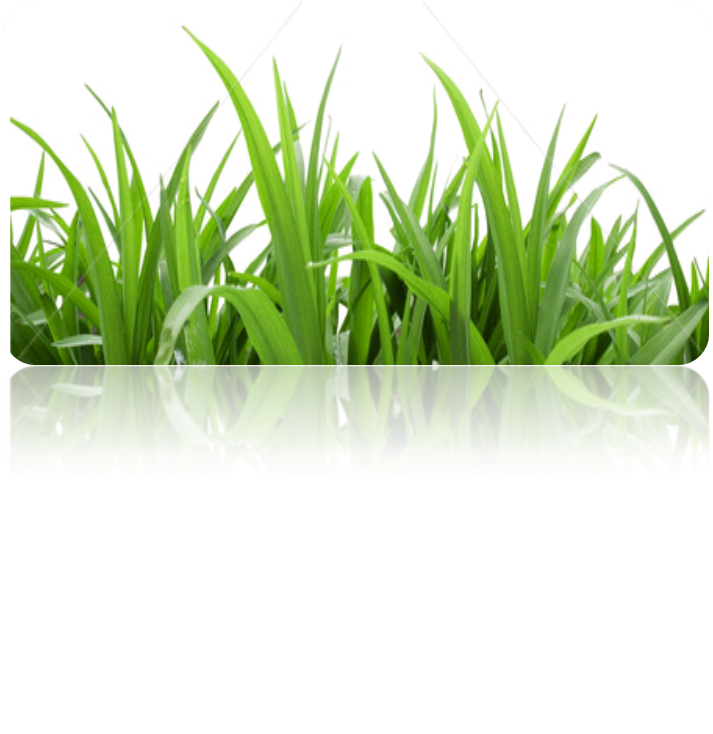 Bruk av ufullstendige setninger (Setningsutfylling som prosess)
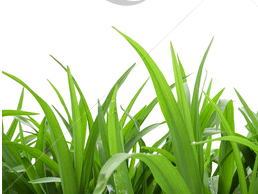 Åpen i motsetning til lukket tenkning

Gir muligheter til å hente frem kunnskaper som jeg ikke nødvendigvis vet at jeg har

Stimulerer til kreativitet og mestring

Setningene kan være hypotetiske:
	Aktiv tankeprosess samtidig som den er uforpliktende. - Jeg trenger ikke handle på det jeg kommer frem til.
Hvis det er noe jeg lurer på så måtte det være… ........
Hvis det er noe jeg lurer på så måtte det være........
Helsepedagogiske virkemiddel
Språket, kommunikasjonen, holdninger
Likeperson
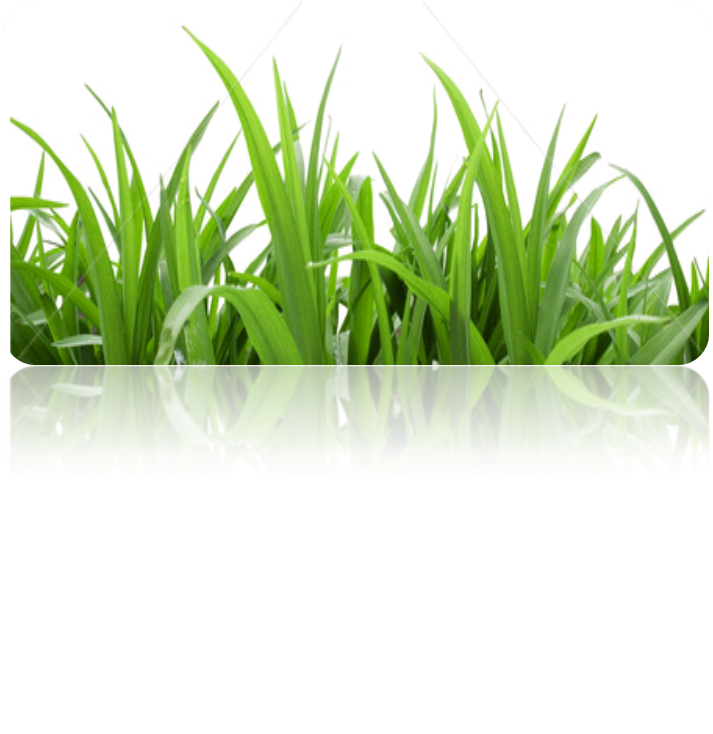 [Speaker Notes: Holdninger
Språket: Vi har lett for å få oss et stammespråk, fagterminologi, osv. snakker fort og selvfølgelig. Her har vi alle noe å lære. Har vi forstått det selv? Kan jeg forklare det enkelt med respektHvem er i gruppen, er de forskjellige eller har de en fellesnevner(f eks revmaskolen hvor alle er forholdsvis nysyke) Hvilke erfaringer har de? 
Benytte åpne undrende spørsmål for å få fram brukerkunnskapen og erfaringene er nyttig, for eksempel pedagogisk sol eller ufullstendige setninger. Få fram deltagernes stemme. Vi er vant til å forelese. Bryte opp – la det være stille. Møte andre.

Vedstå det for seg selv (slik er det for meg)
Lytte til andres erfaringer – muligheter til å oppdage at vi er både like og forskjellige
Opplevelse av ’vi- fellesskap’
Erfaringsutveksling mellom personer som lever med kronisk sykdom er en viktig kilde til læring. 
Gi deltakere anledning til å snu seg mot hverandre i dyader/triader.
Hvordan er det å være deg akkurat nå?
	eller: Hvordan har du det akkurat nå?
Hva tenker du/dere om det du/dere har vært med på?
Hvordan er det for deg å sette ord på dette?
I gruppe: Hvordan er det for dere andre å være her og høre dette?
Åpen i motsetning til lukket tenkning

Gir muligheter til å hente frem kunnskaper som jeg ikke nødvendigvis vet at jeg har

Stimulerer til kreativitet og mestring

Setningene kan være hypotetiske:
	Aktiv tankeprosess samtidig som den er uforpliktende. - Jeg trenger ikke handle på det jeg kommer frem til.
Å undres er å være åpen. Undring er en aktiv tankeprosess og samtidig er den uforpliktende. Jeg trenger ikke ha noen løsninger eller svar.
Hensikten med undring er å bidra til å ’få tak i’ kunnskaper fra eget ’meningsreservoar’

Eks:
Jeg undrer meg på hvordan hverdagen min ville være hvis jeg var mer bevisst på balansen mellom aktivitet og hvile….?
Jeg undrer meg på hvordan jeg selv ville reagere, dersom jeg lyttet mer til brukernes følelser ………]
Likeperson
En som selv har sykdom
Ser utover seg selv
Kan snakke på gruppenivå
Både objektivt og subjektiv
Deltar i planlegging, gjennomføring og evaluering
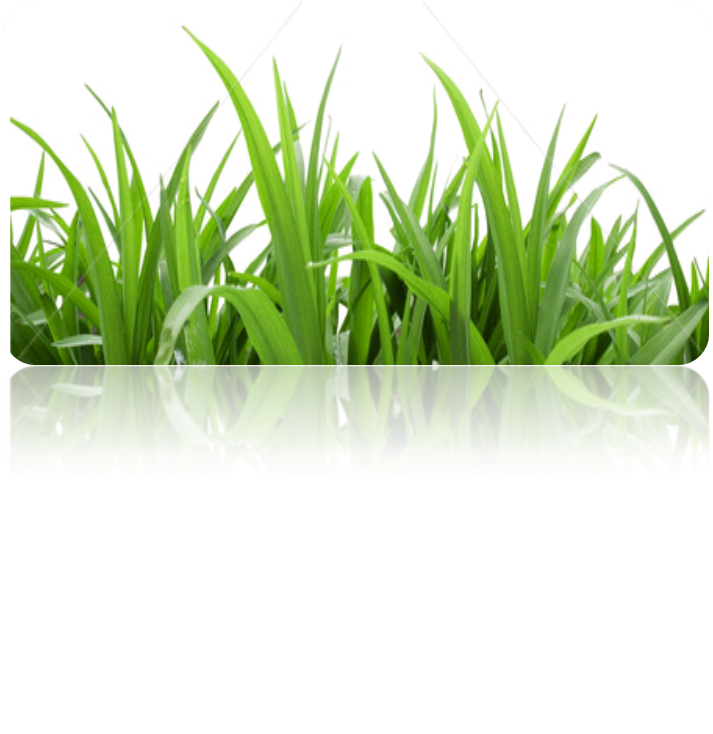 Helsepedagogiske virkemiddel
Språket, kommunikasjonen, holdninger
Likeperson
Gruppe 10 -12 personer
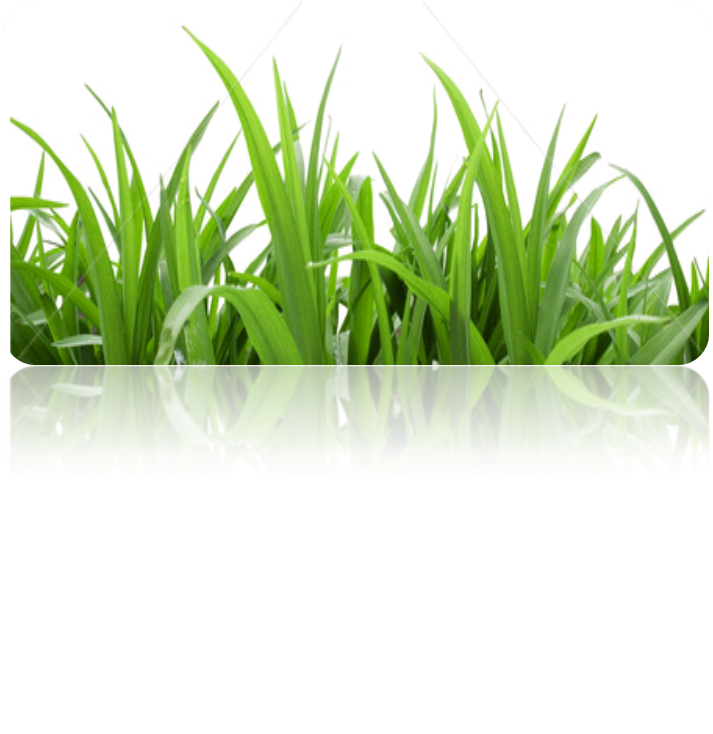 [Speaker Notes: Holdninger
Språket: Vi har lett for å få oss et stammespråk, fagterminologi, osv. snakker fort og selvfølgelig. Her har vi alle noe å lære. Har vi forstått det selv? Kan jeg forklare det enkelt med respektHvem er i gruppen, er de forskjellige eller har de en fellesnevner(f eks revmaskolen hvor alle er forholdsvis nysyke) Hvilke erfaringer har de? 
Benytte åpne undrende spørsmål for å få fram brukerkunnskapen og erfaringene er nyttig, for eksempel pedagogisk sol eller ufullstendige setninger. Få fram deltagernes stemme. Vi er vant til å forelese. Bryte opp – la det være stille. Møte andre.

Vedstå det for seg selv (slik er det for meg)
Lytte til andres erfaringer – muligheter til å oppdage at vi er både like og forskjellige
Opplevelse av ’vi- fellesskap’
Erfaringsutveksling mellom personer som lever med kronisk sykdom er en viktig kilde til læring. 
Gi deltakere anledning til å snu seg mot hverandre i dyader/triader.
Hvordan er det å være deg akkurat nå?
	eller: Hvordan har du det akkurat nå?
Hva tenker du/dere om det du/dere har vært med på?
Hvordan er det for deg å sette ord på dette?
I gruppe: Hvordan er det for dere andre å være her og høre dette?
Åpen i motsetning til lukket tenkning

Gir muligheter til å hente frem kunnskaper som jeg ikke nødvendigvis vet at jeg har

Stimulerer til kreativitet og mestring

Setningene kan være hypotetiske:
	Aktiv tankeprosess samtidig som den er uforpliktende. - Jeg trenger ikke handle på det jeg kommer frem til.
Å undres er å være åpen. Undring er en aktiv tankeprosess og samtidig er den uforpliktende. Jeg trenger ikke ha noen løsninger eller svar.
Hensikten med undring er å bidra til å ’få tak i’ kunnskaper fra eget ’meningsreservoar’

Eks:
Jeg undrer meg på hvordan hverdagen min ville være hvis jeg var mer bevisst på balansen mellom aktivitet og hvile….?
Jeg undrer meg på hvordan jeg selv ville reagere, dersom jeg lyttet mer til brukernes følelser ………]
Grupper
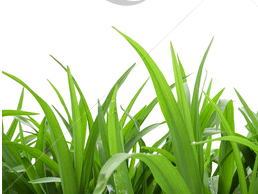 Erfaringskunnskap
Kjenne seg igjen
Støtte
Historien om «Hans»
Relevante nettsteder og litteratur:
Mestring.no, NK-lmh

Pasientundervisning for personer med inflammatorisk revmatisk sykdom. EULAR-anbefalinger.
                                                                                                                                                                                                                                                                                                                                                                                                                                                                                                                                                                                                                                                                                                                                                                                                                                                                                   
Tveiten S. (2013) Veiledning – mer enn ord… Bergen; Fagbokforlaget. 4. utgave

Nasjonal helse- og sykehusplan 2020 – 2023. Meld. St. 7 (2019 – 2020)

Tor- Johan Ekeland, KåreHeggen 2008. Meistring og myndiggjering

https://mestring.no/forskning/forskningsprosjekter/helseokonomisk-utbytte-av-deltakelse-i-laerings-og-mestringstilbud/
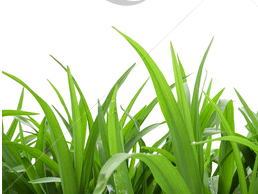 Takk for oppmerksomheten 
og godt kurs videre!